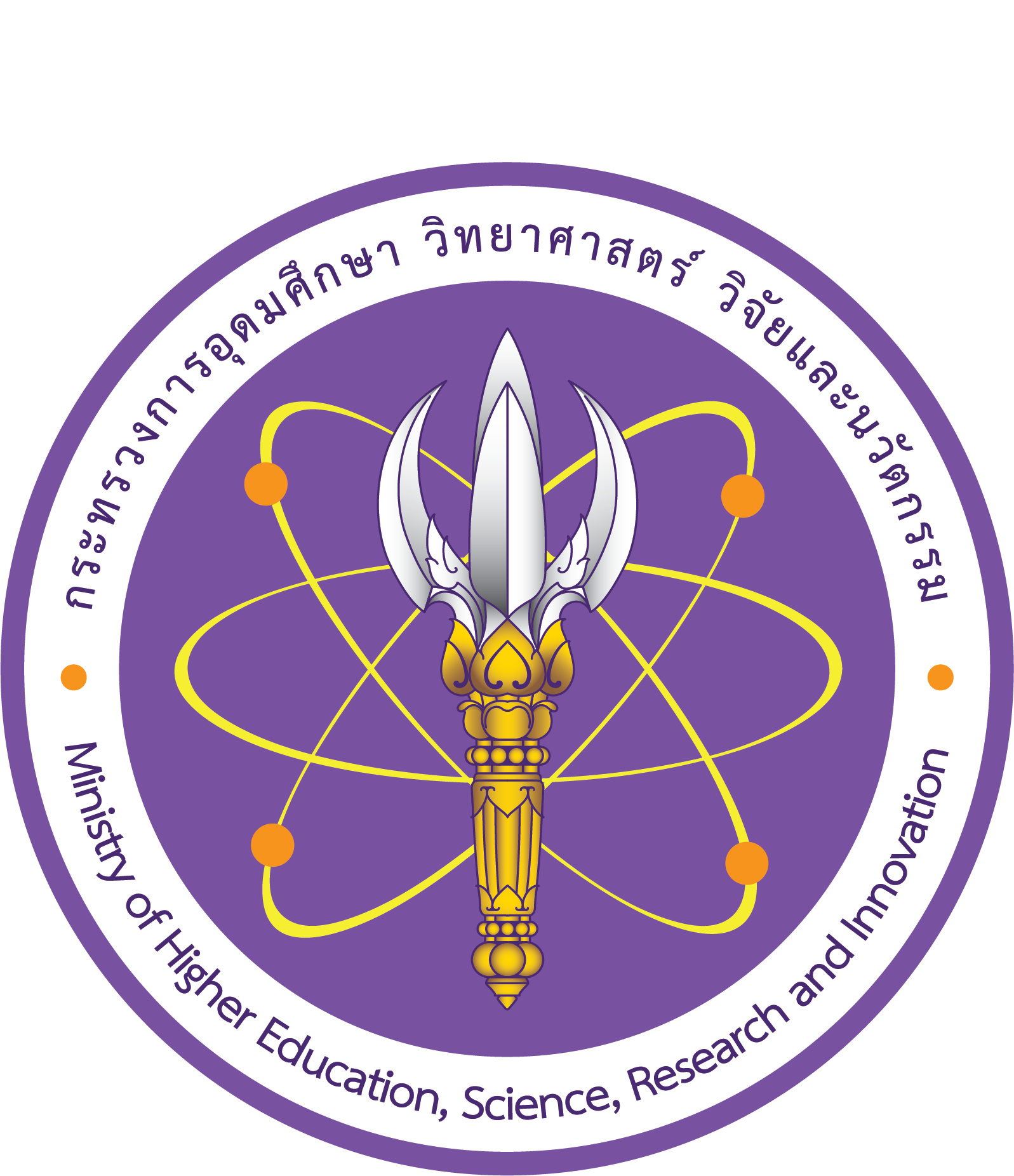 Project Title & Applicant
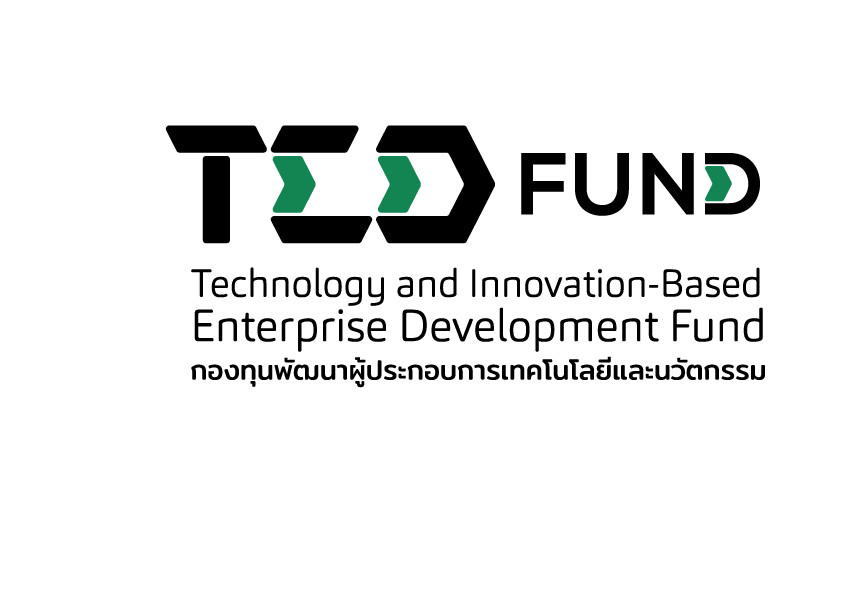 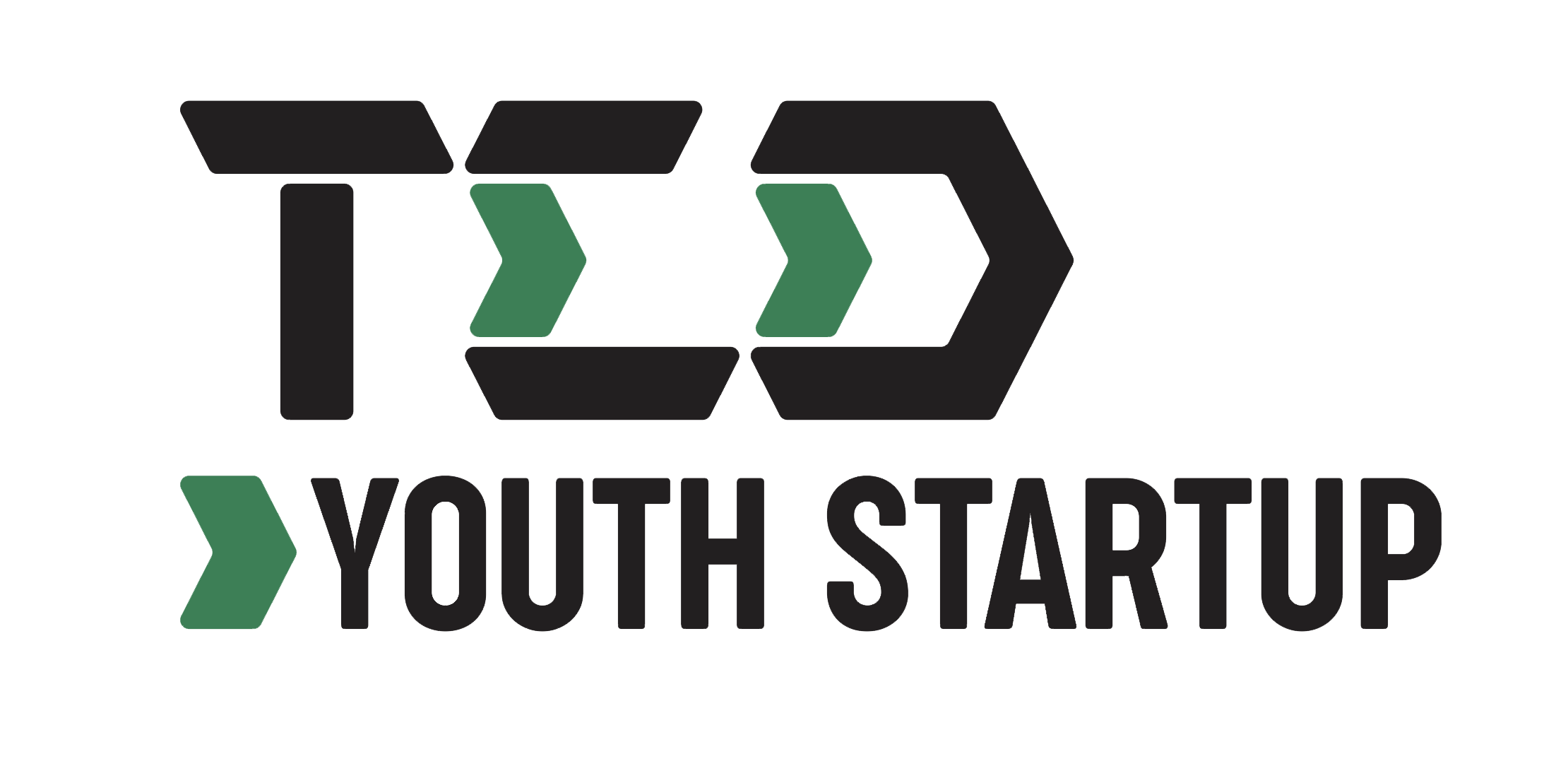 .......... ชื่อโครงการ ..........
รูปภาพ 
ผลิตภัณฑ์/บริการ
หรือโลโก้ หรือภาพที่สื่อสารถึงเทคโนโลยี.....
ผู้เสนอโครงการ: ................................
TED Fellow: ........................................................
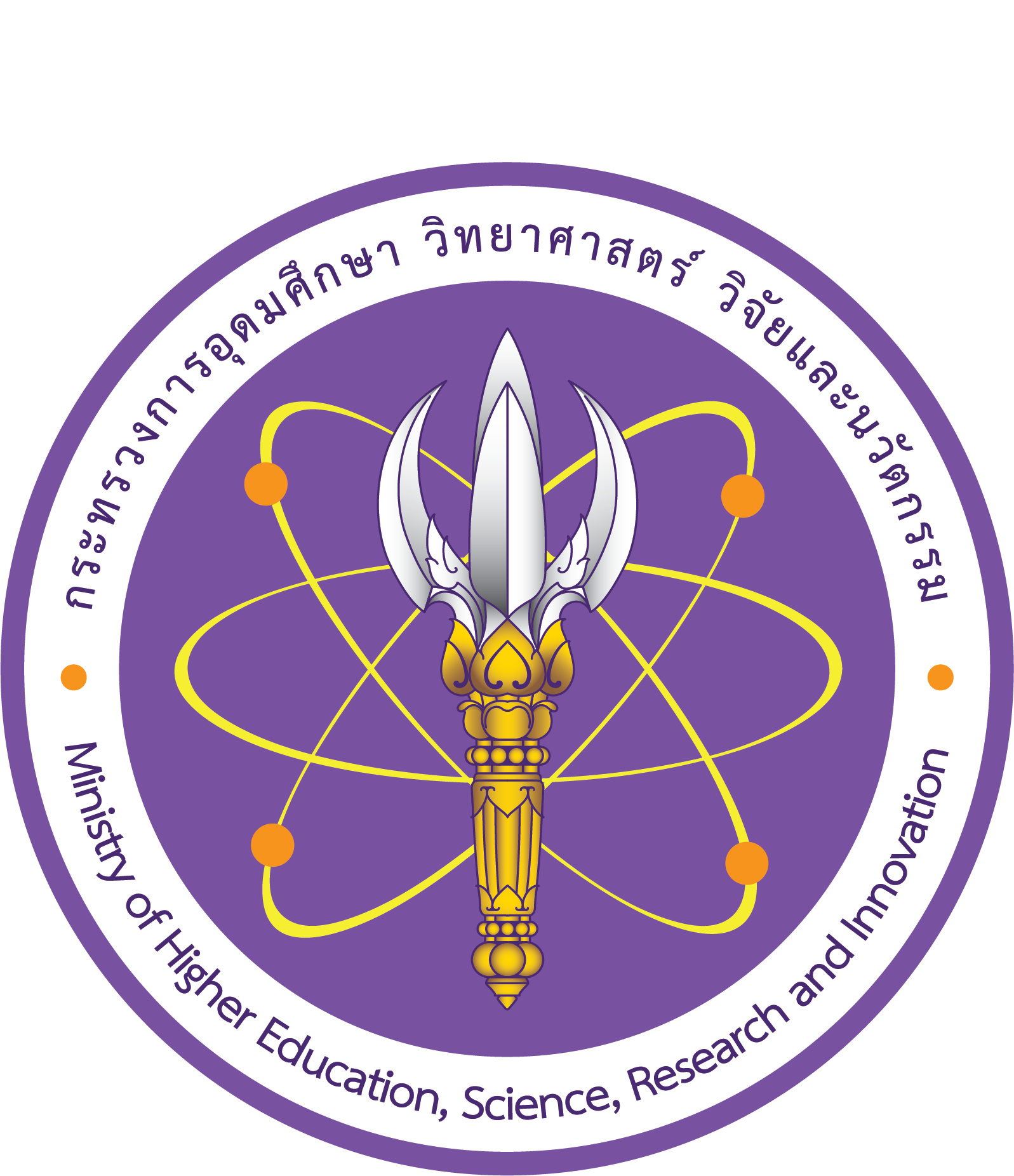 Problem / Pain Point
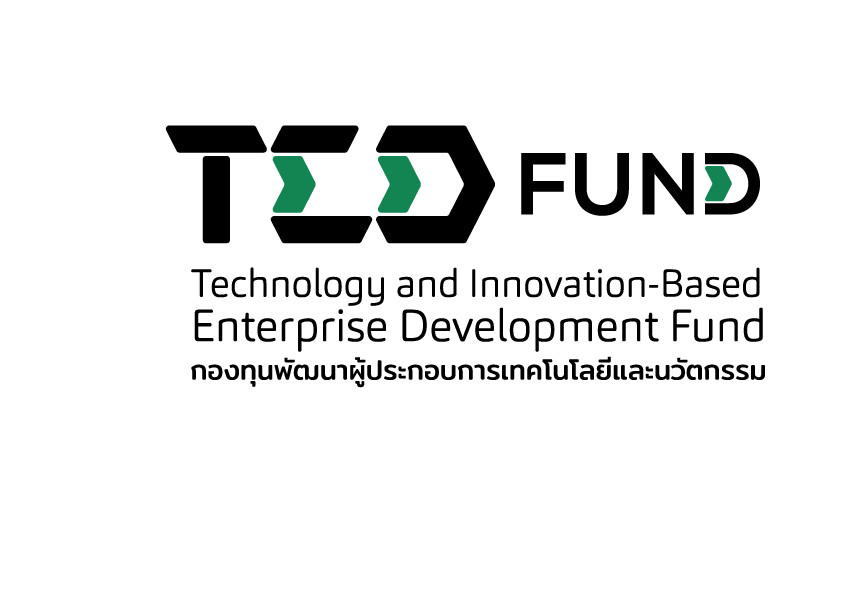 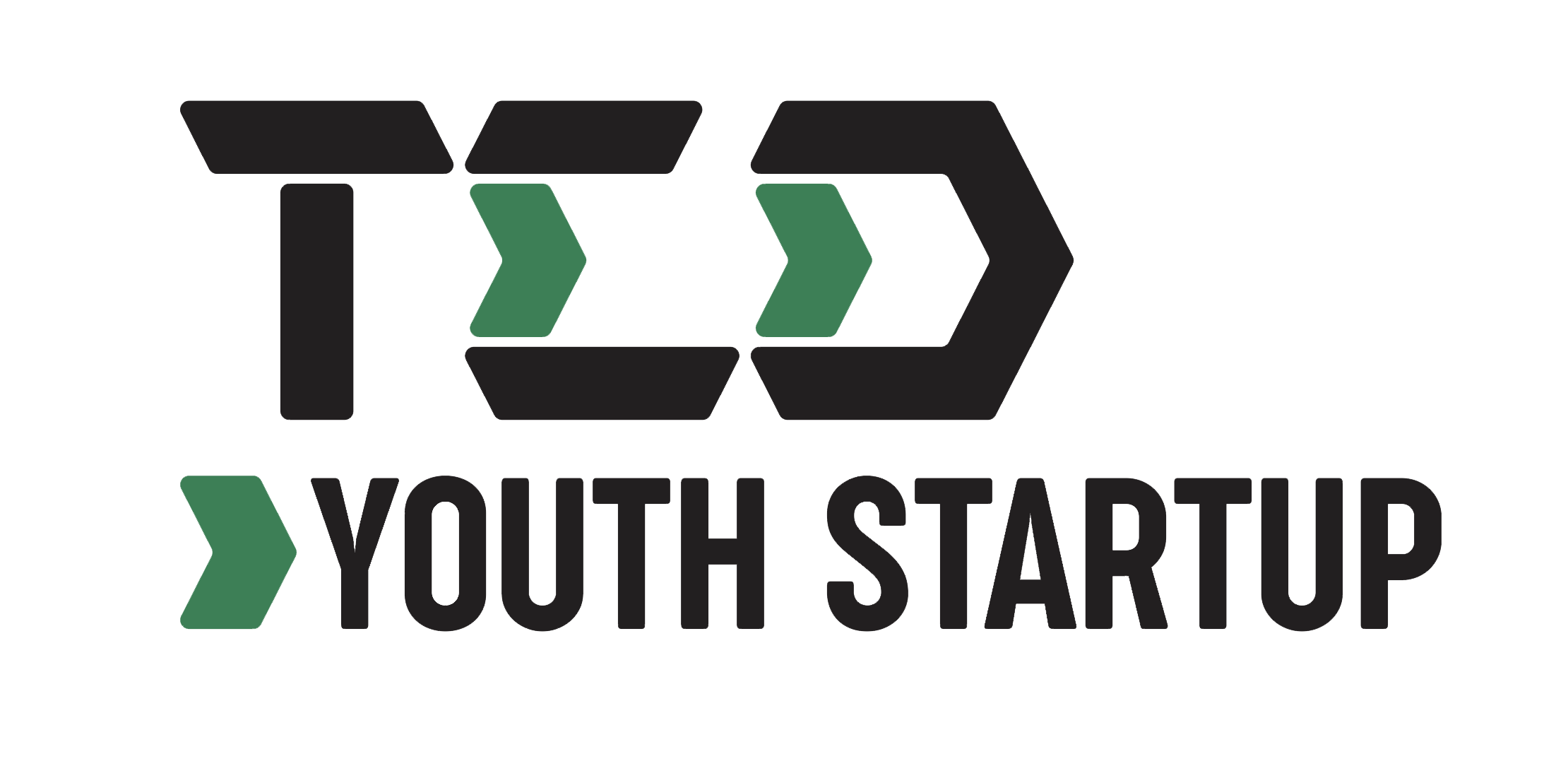 เล่าถึงปัญหาหรือการมองเห็นถึงโอกาสทางธุรกิจที่ทำให้เกิดโครงการนี้
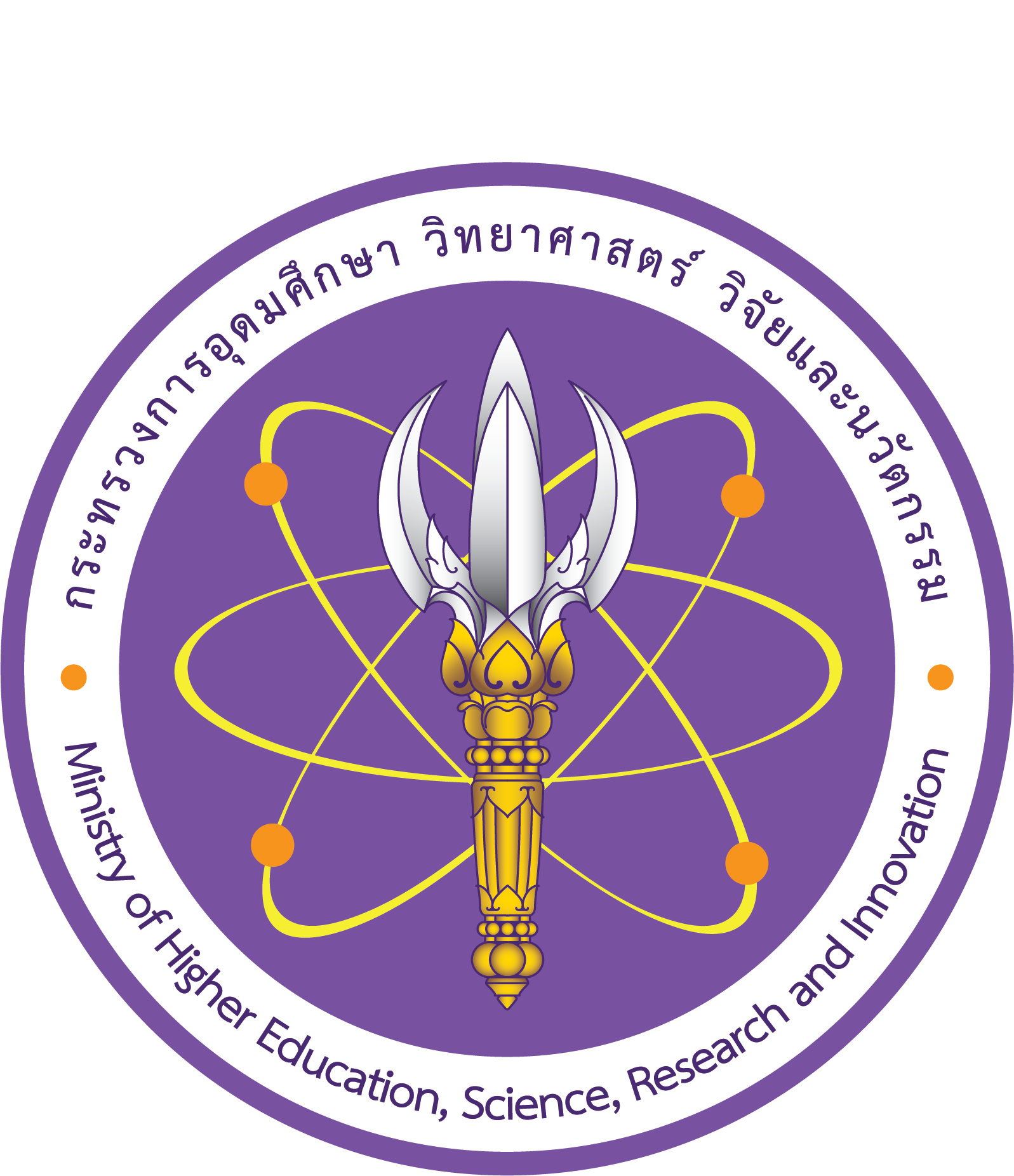 Business Overview
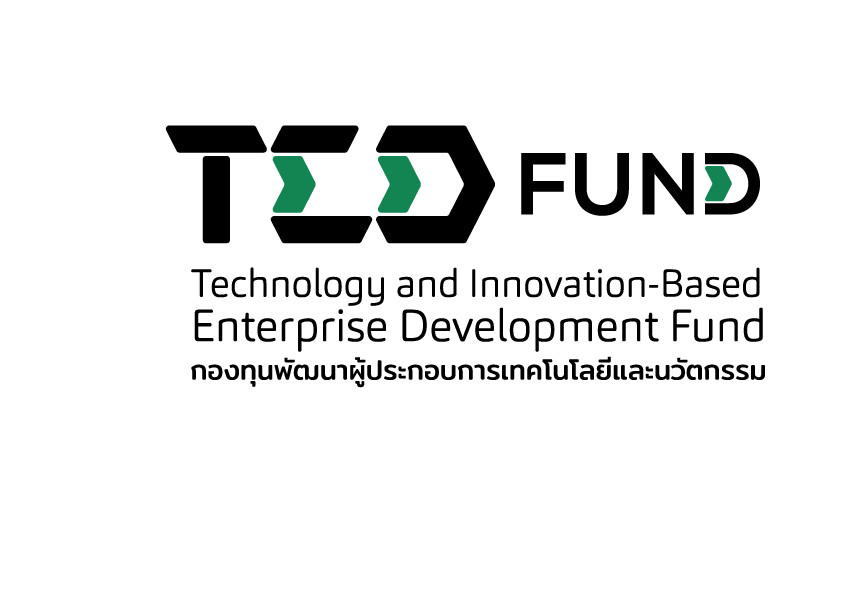 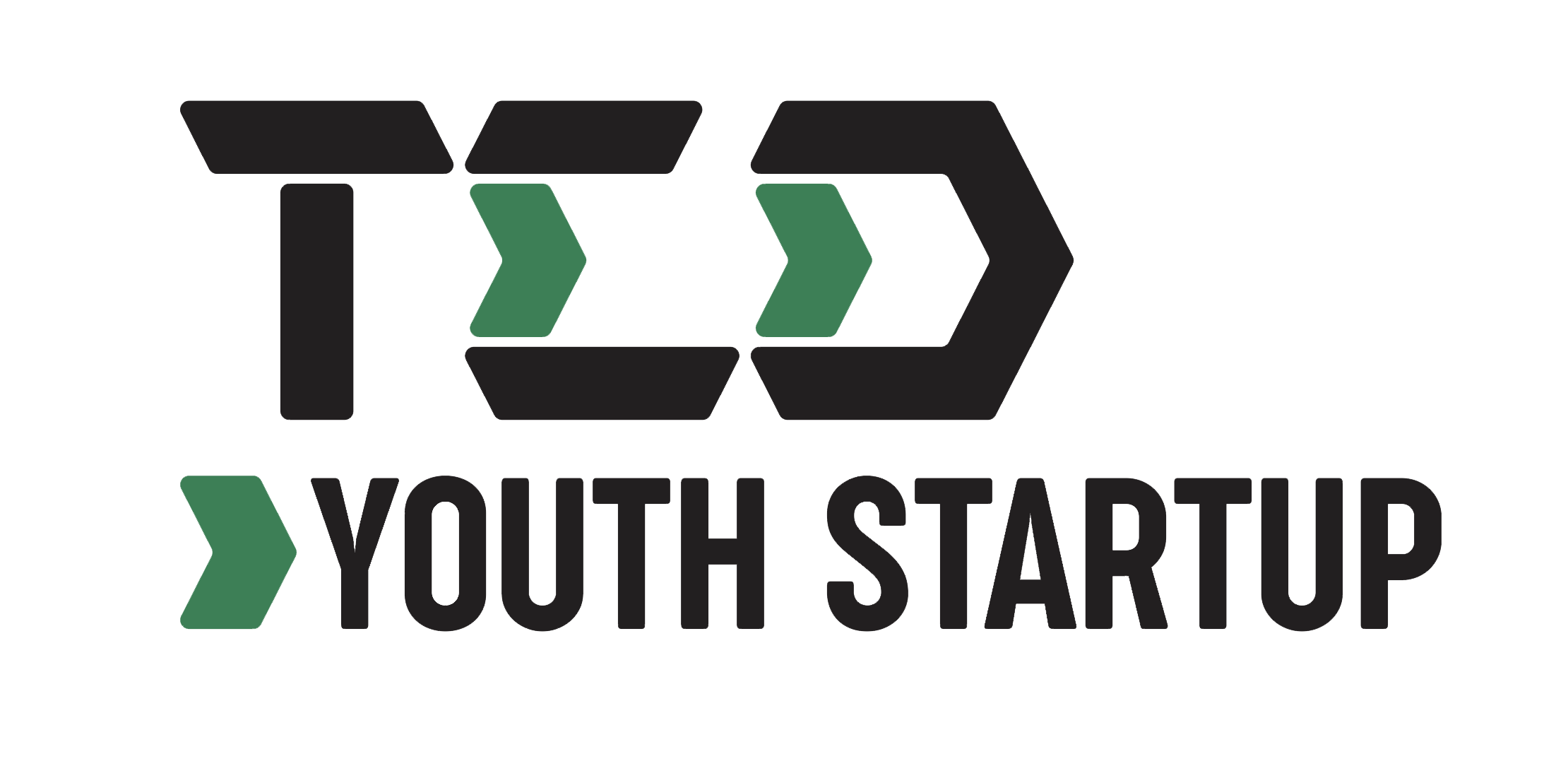 เล่าถึงภาพรวมของธุรกิจที่แสดงให้เห็นถึงความสำคัญและผลกระทบ (Impact) ที่จะเกิดขึ้นจากโครงการนี้
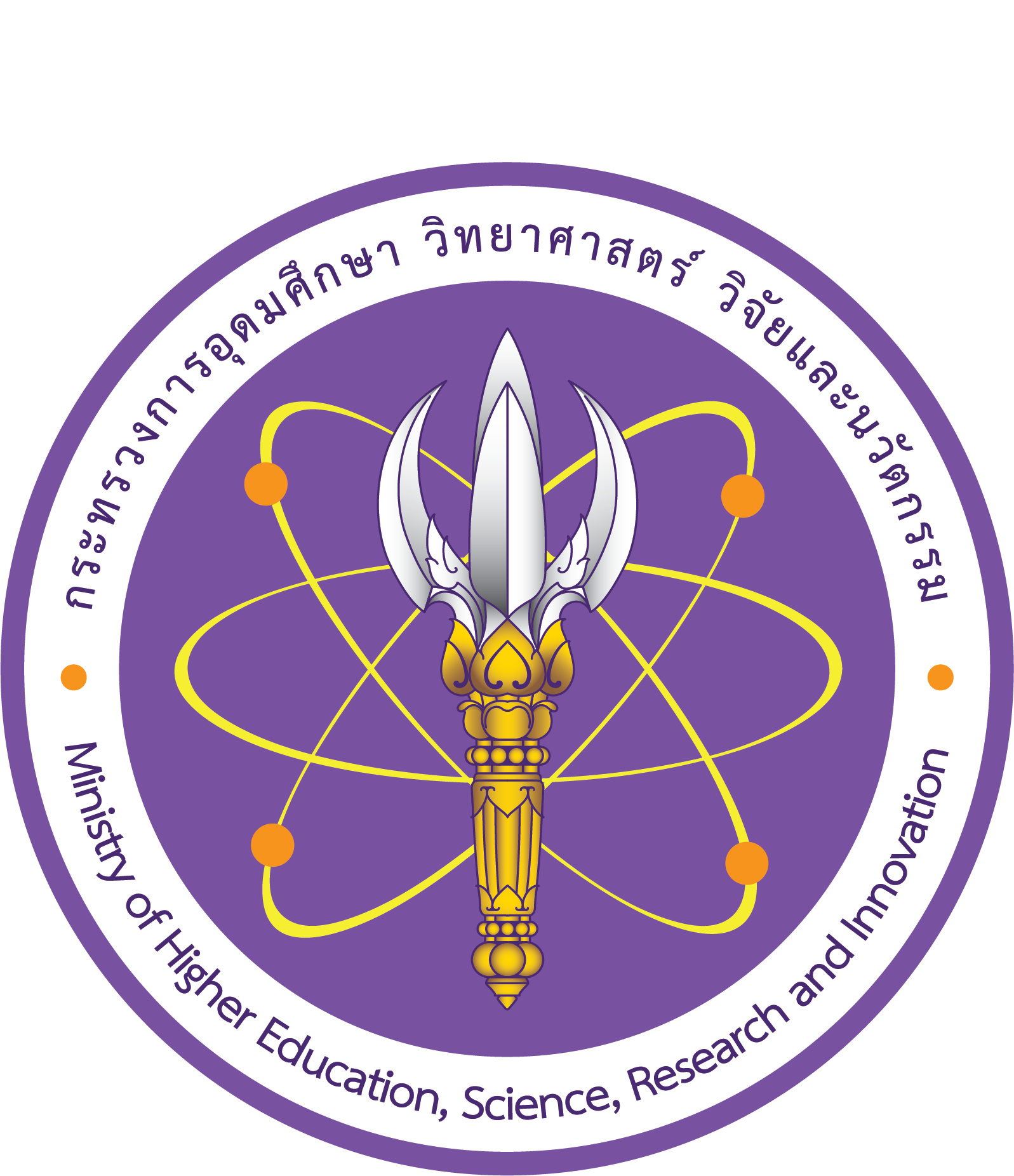 Technology Solution/Innovative Feature
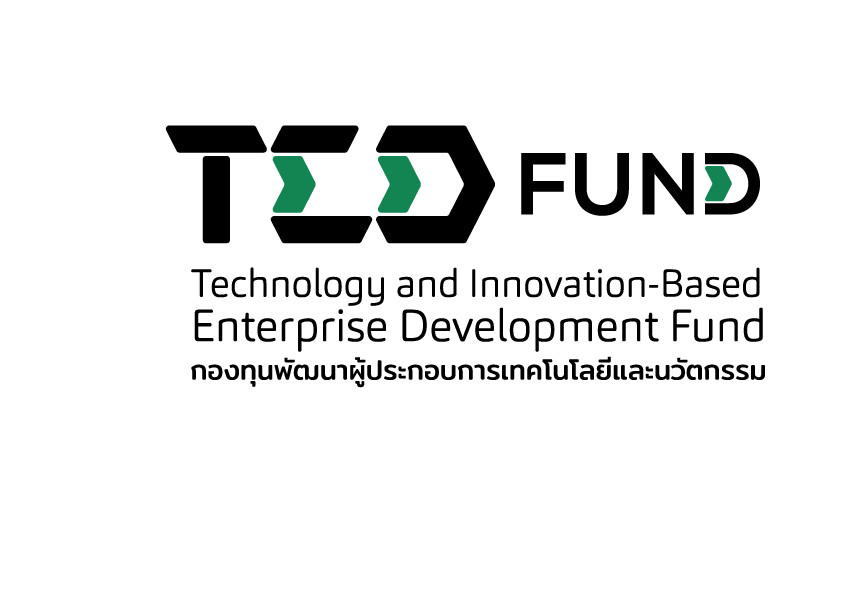 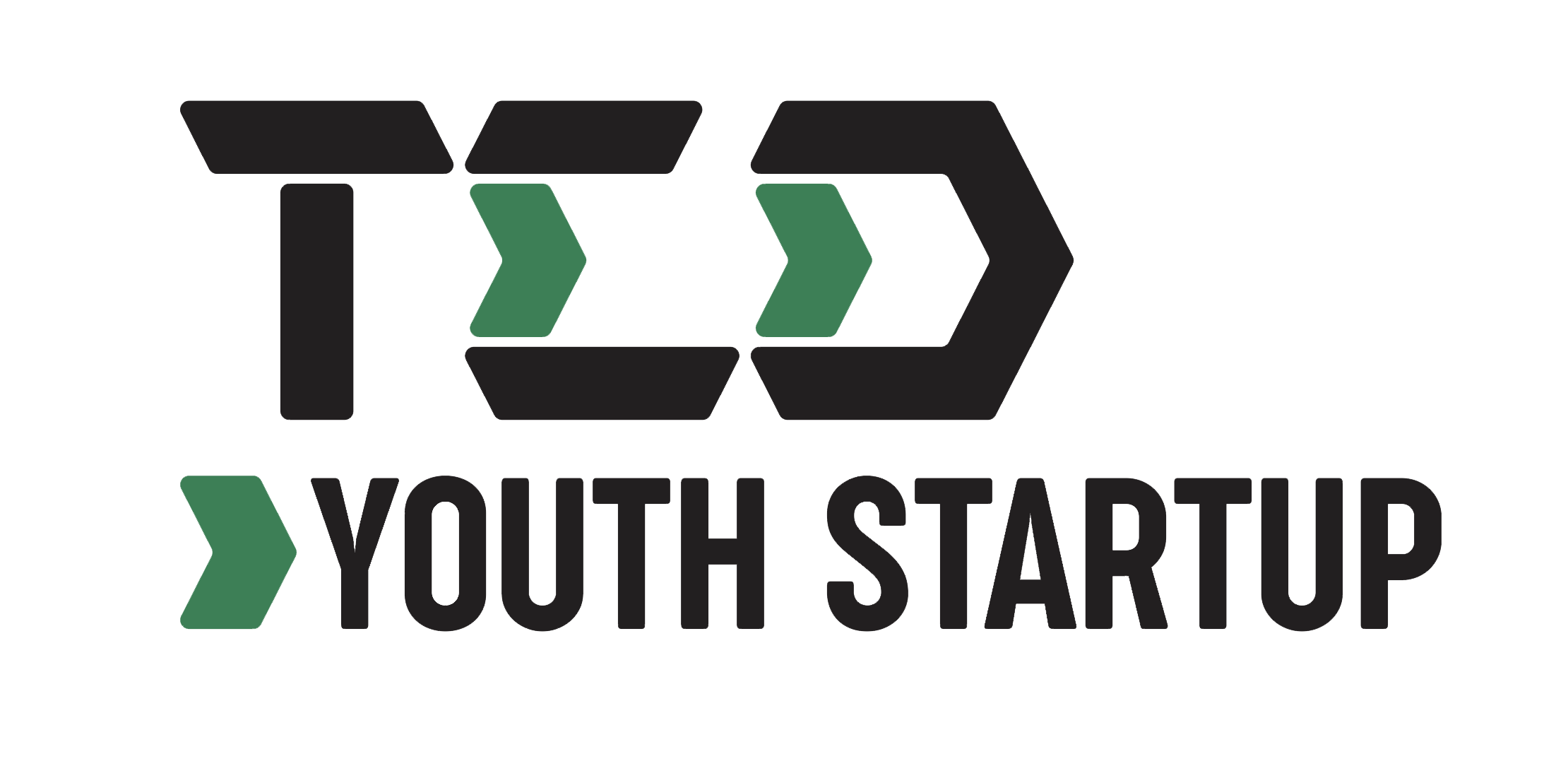 อธิบายถึงความเป็นนวัตกรรมของโครงการ เทคโนโลยีที่นำมาใช้ หรืองานวิจัยที่นำมาต่อยอด
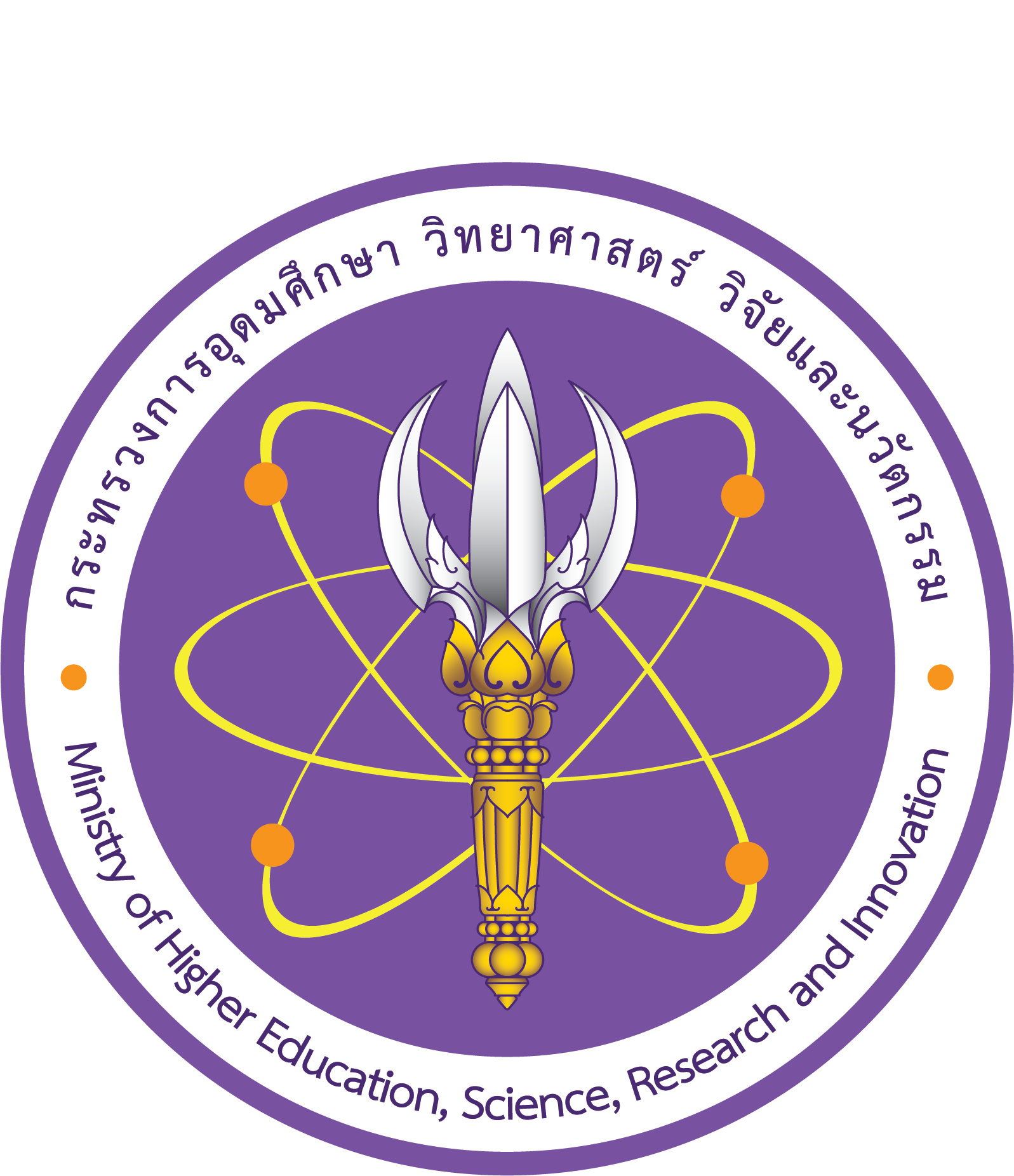 Product Positioning
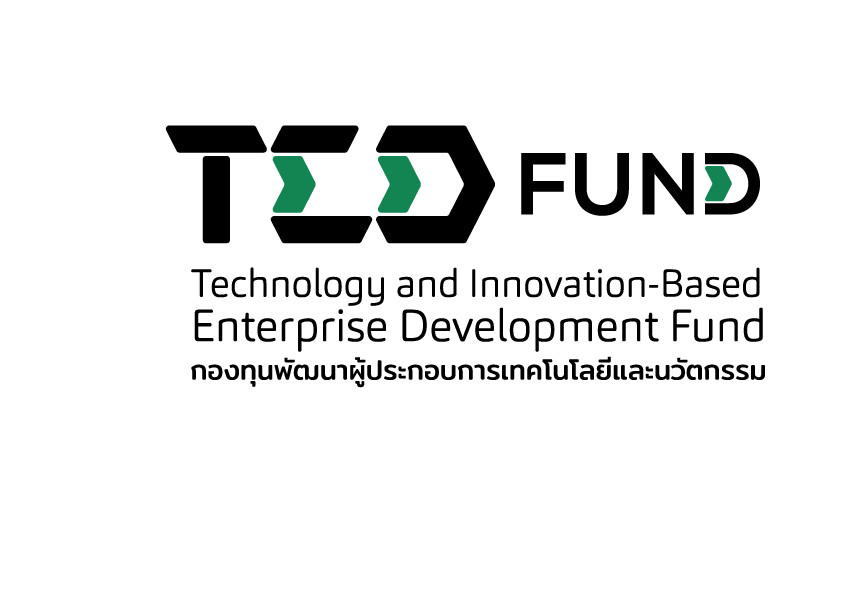 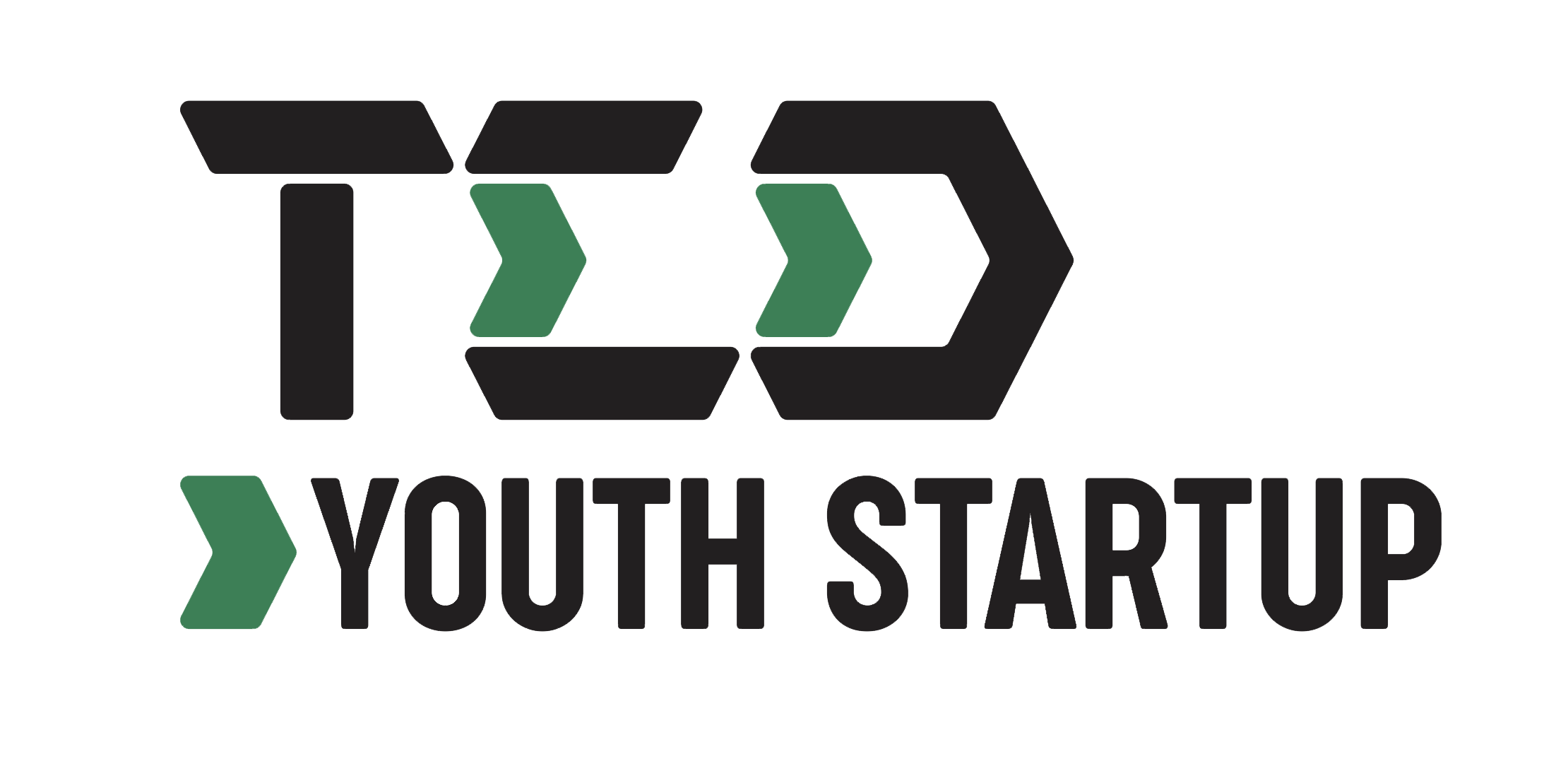 แสดงความใหม่หรือความแตกต่างของผลิตภัณฑ์เมื่อเทียบกับคู่แข่งในตลาด (Technology Advantage)
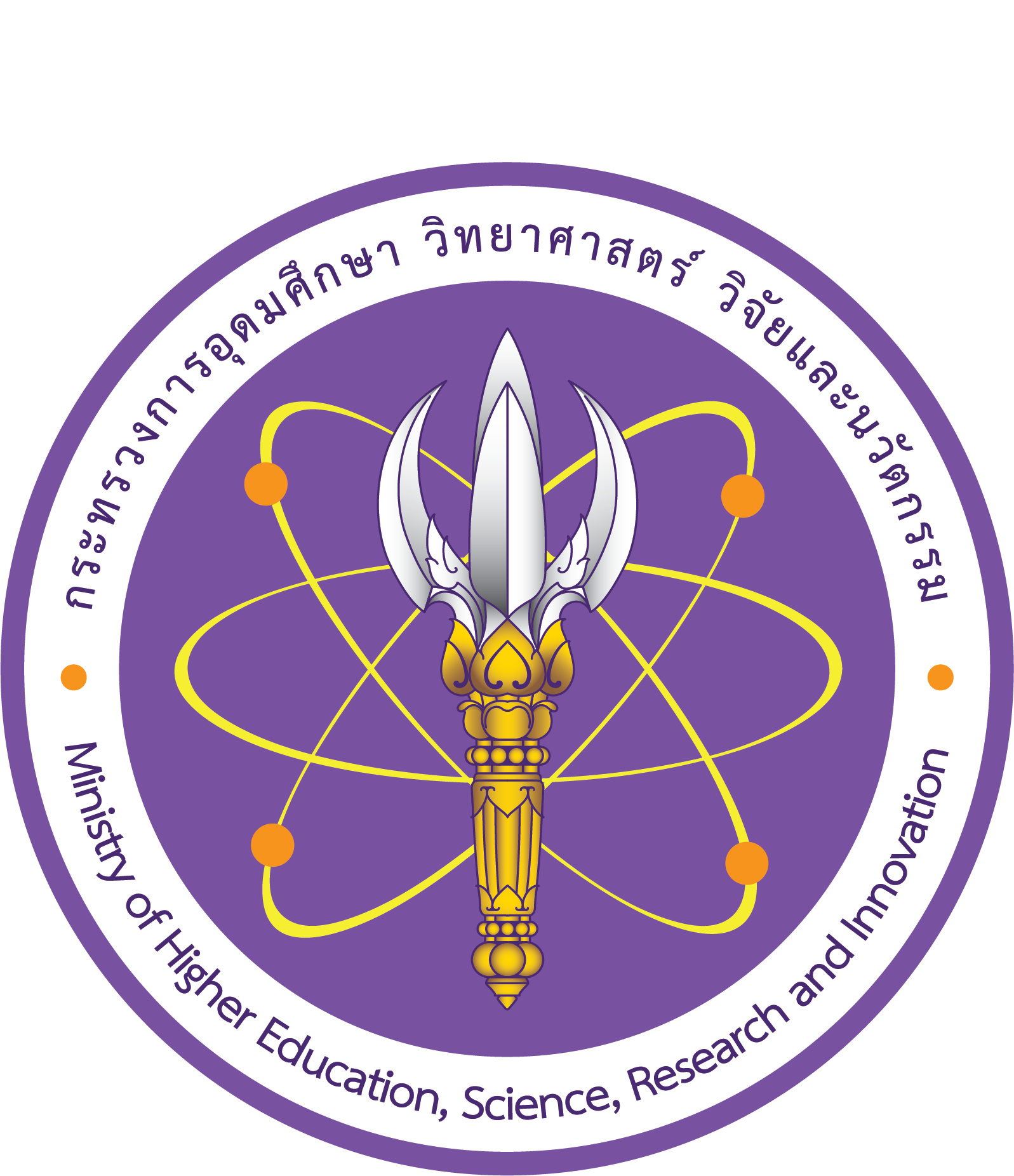 Business Model / Revenue Model
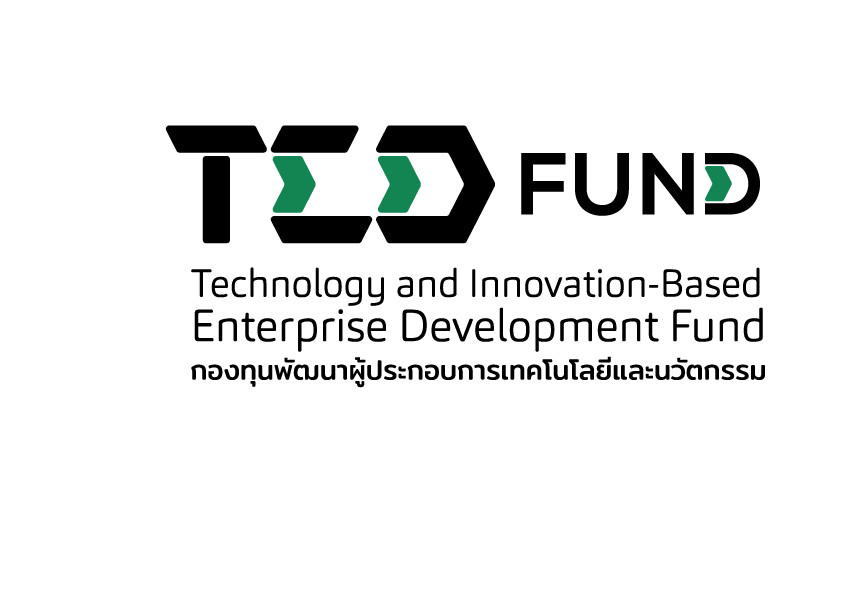 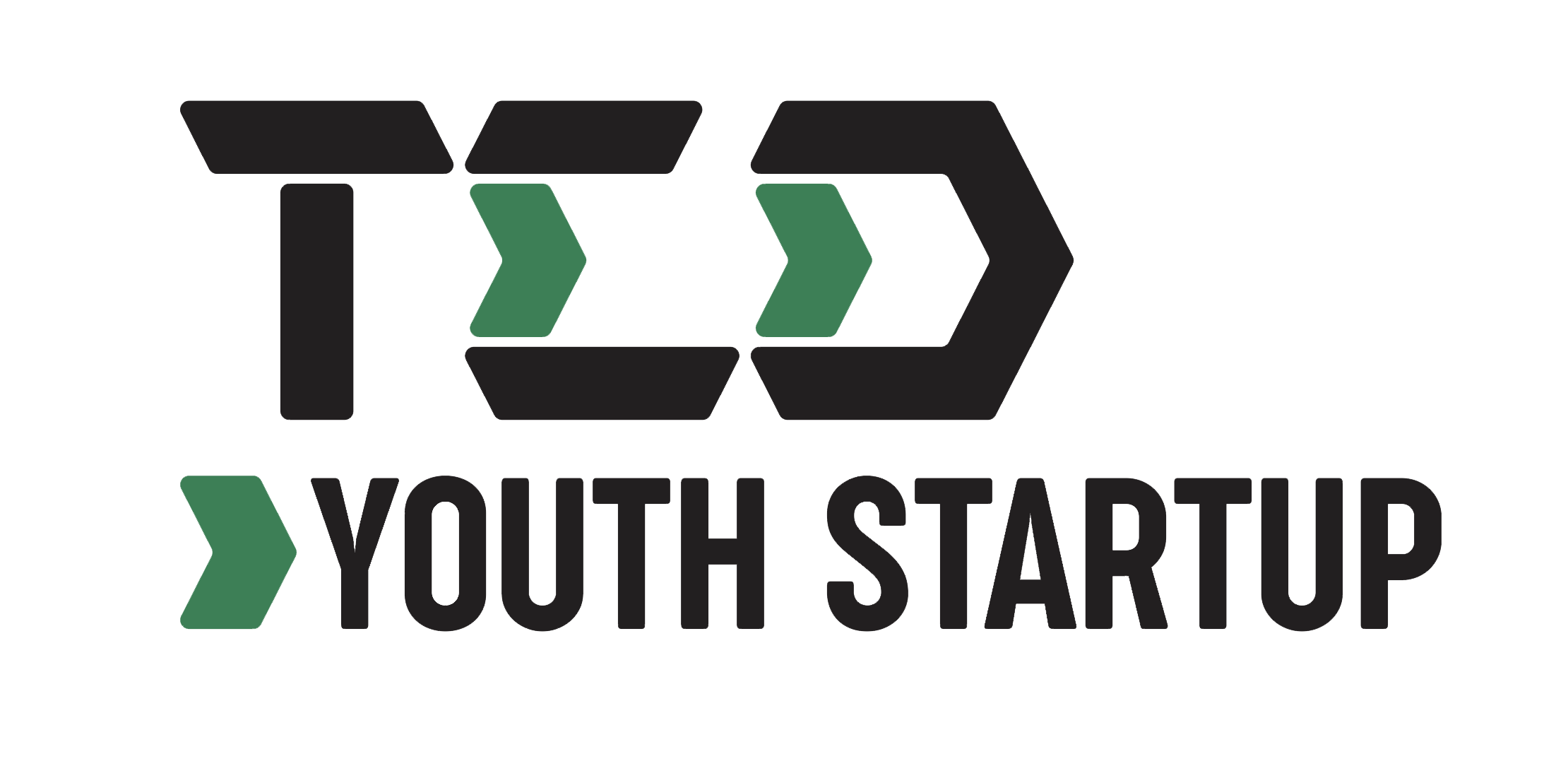 อธิบายแผนธุรกิจ / รูปแบบการหารายได้ / ลูกค้าเป้าหมาย / ช่องทางและส่วนแบ่งการตลาด และอื่น ๆ
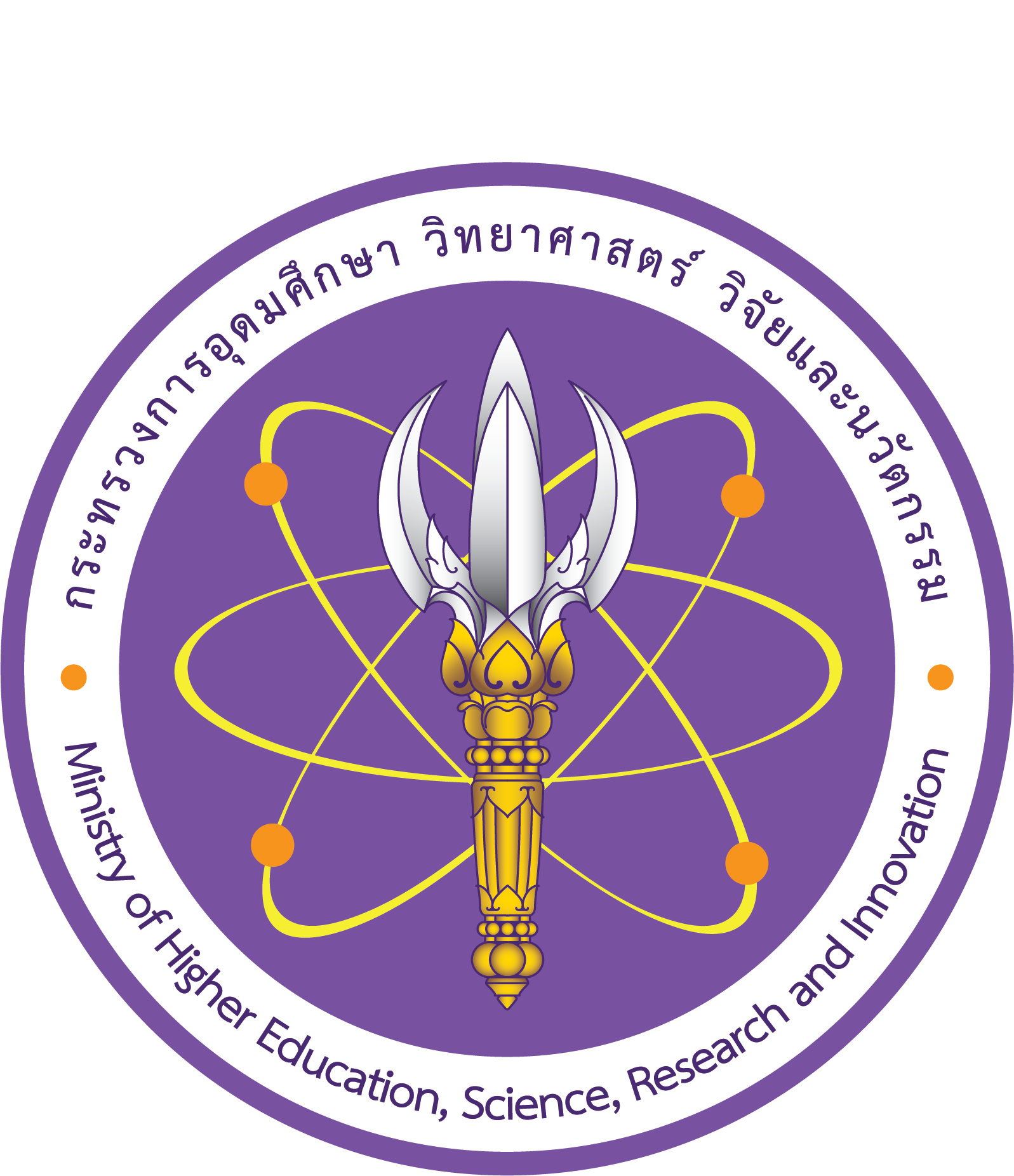 Budget
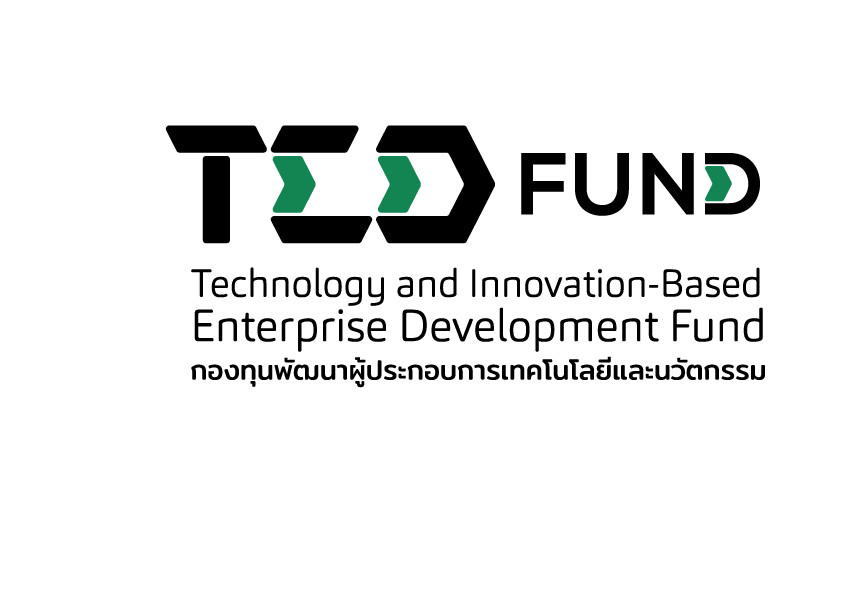 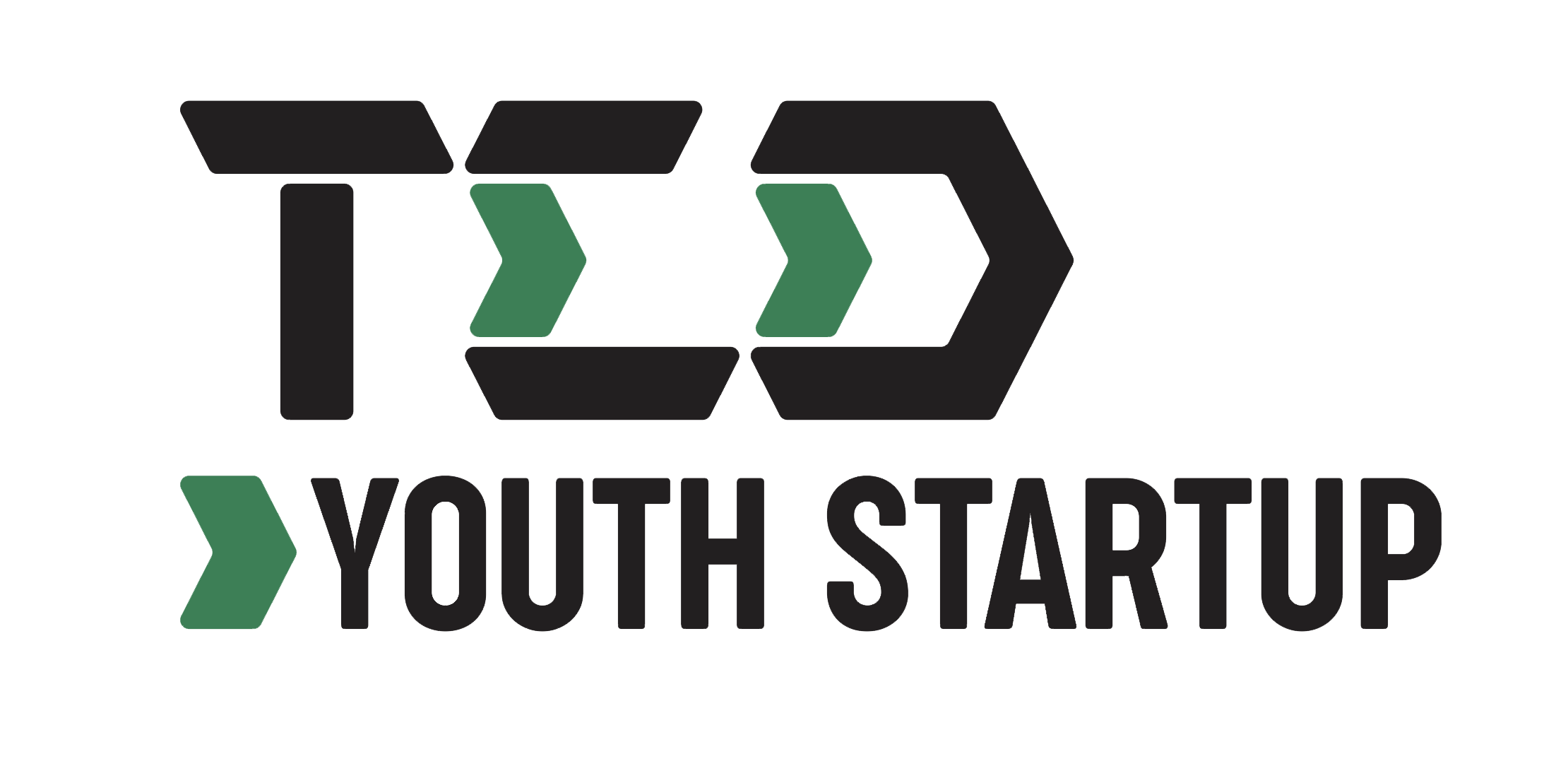 แสดงแผนภูมิหรือภาพหรือคำอธิบายถึงงบประมาณค่าใช้จ่ายที่ขอรับการสนับสนุน
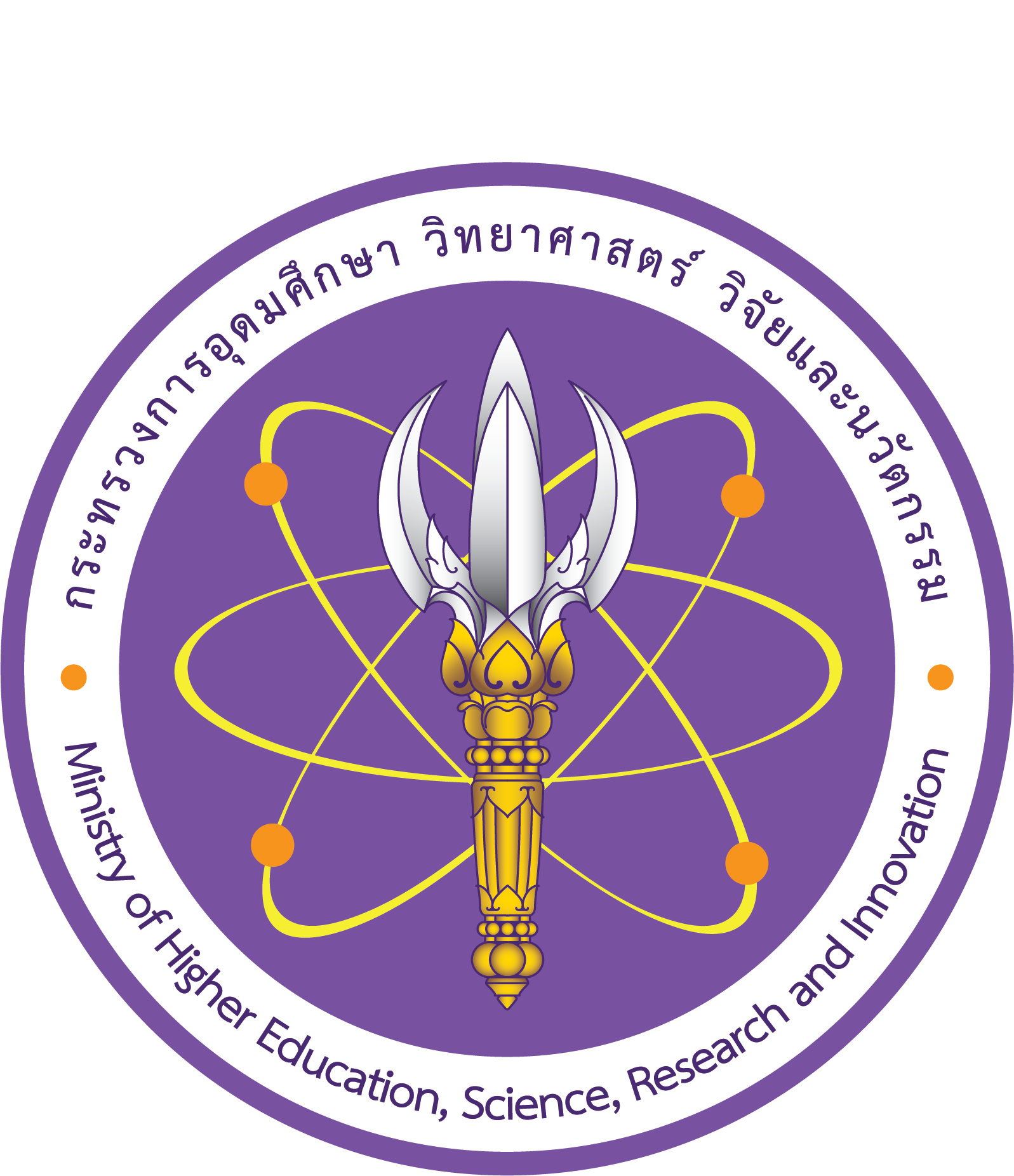 Budget & KPI
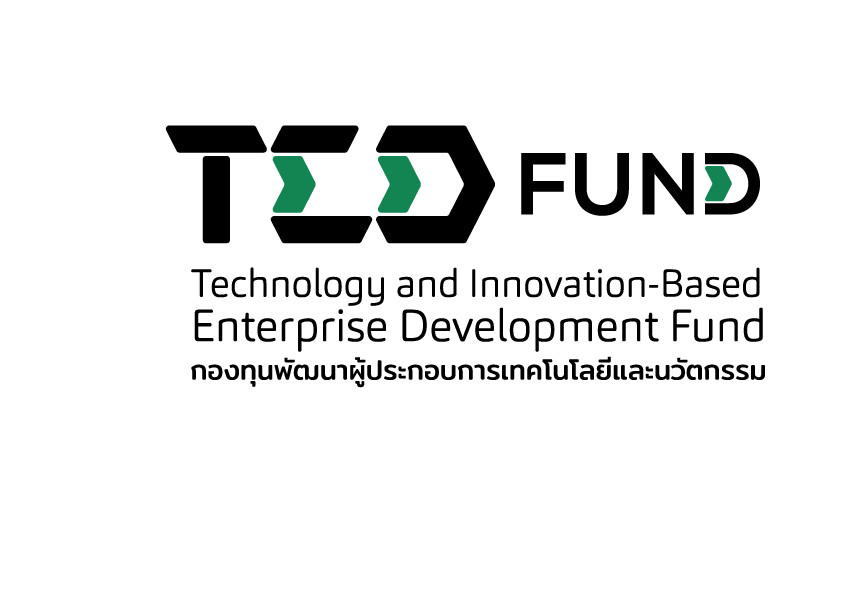 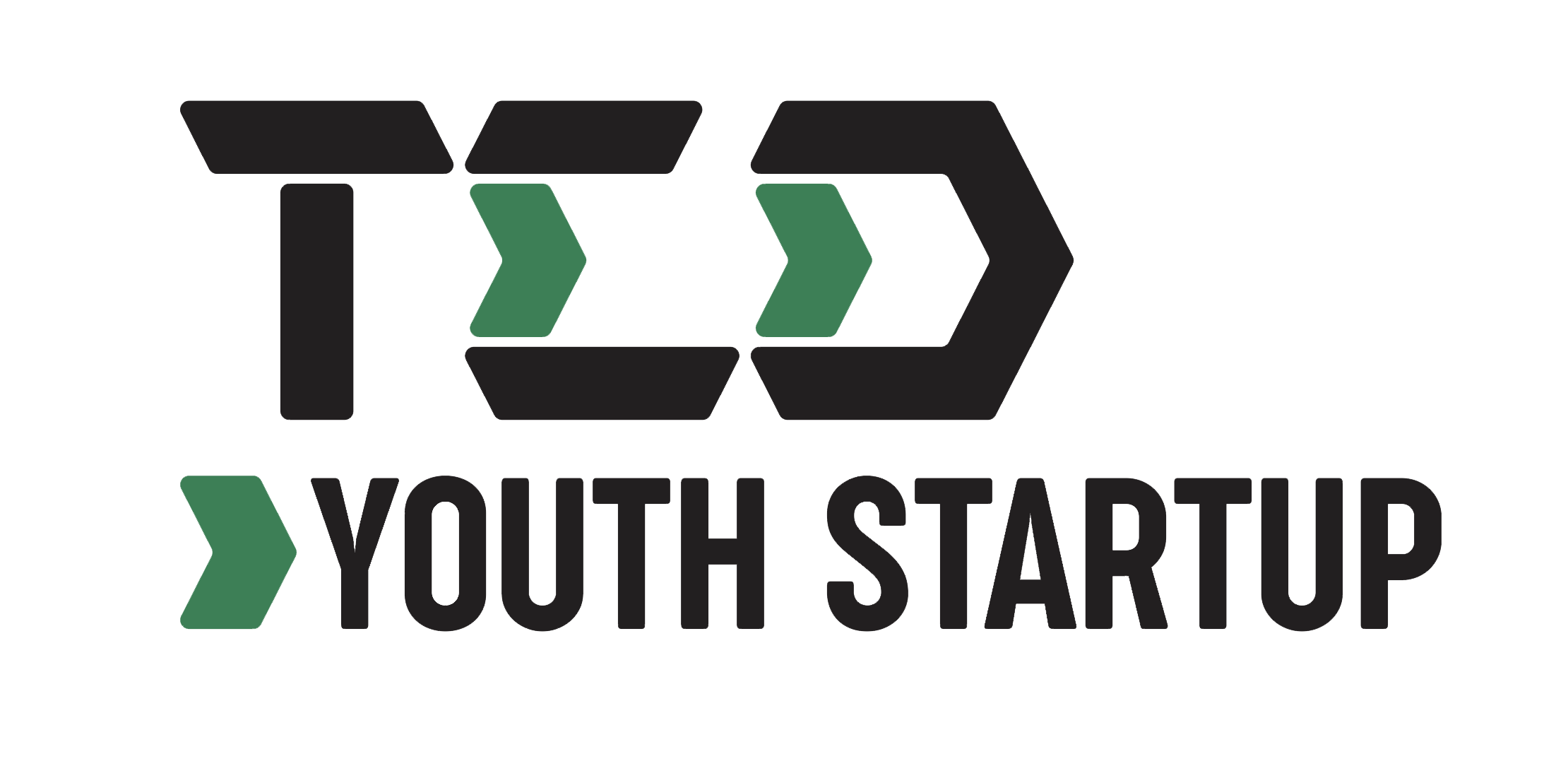 ขอรับทุนสนับสนุนในกลุ่มโครงการ “ยุววิสาหกิจเริ่มต้น (TED Youth Startup)”
โปรแกรม “Ideation Incentive Program”
วงเงินจำนวน 100,000 บาท  ในระยะเวลา 6 เดือน
ตัวชี้วัดความสำเร็จของโครงการ (KPI)
เดือนที่ X : ได้...........................................................
เดือนที่ X : ได้...........................................................
เดือนที่ X : ได้...........................................................
เดือนที่ 6 : ได้แผนธุรกิจฉบับสมบูรณ์
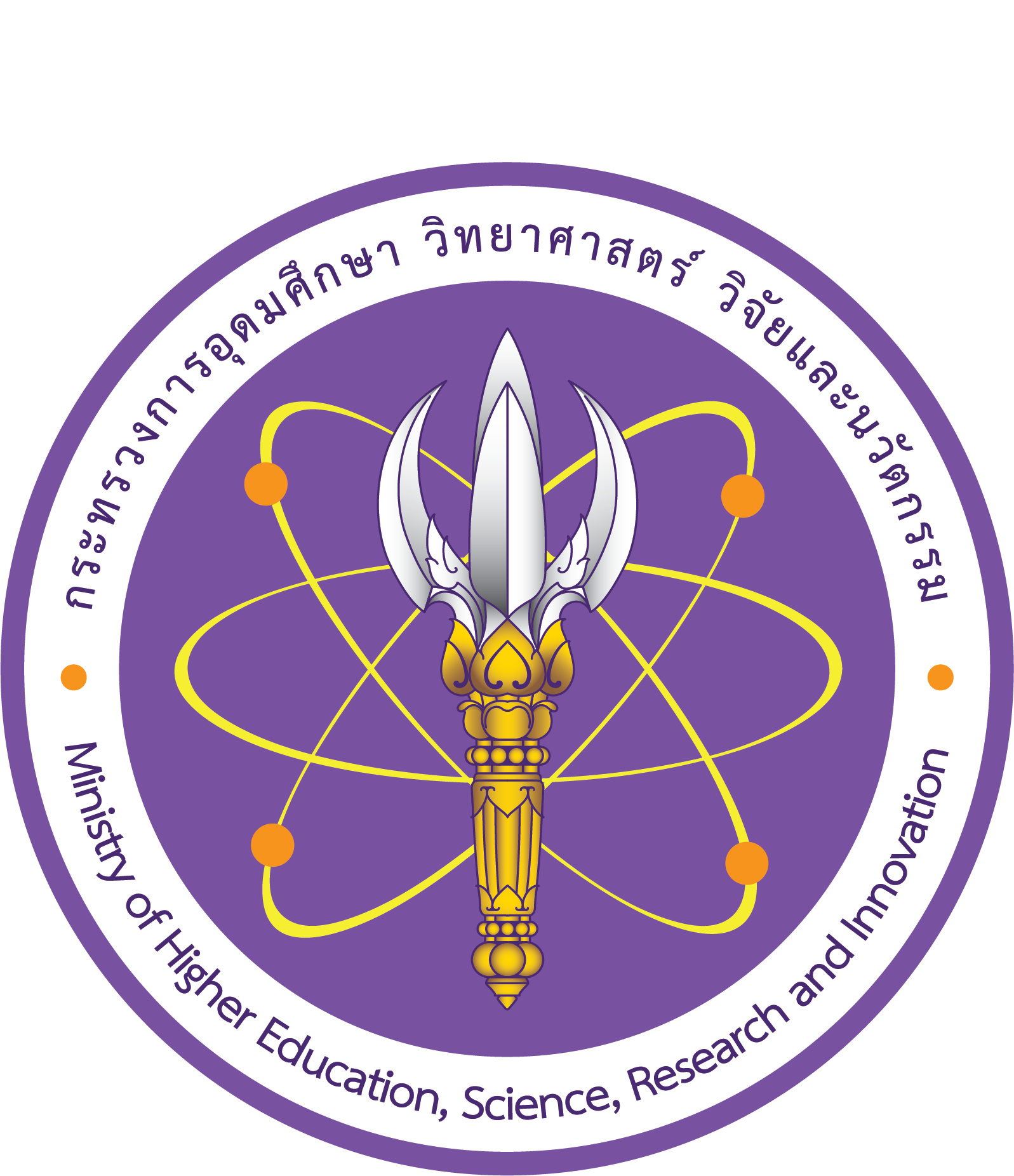 Team Member
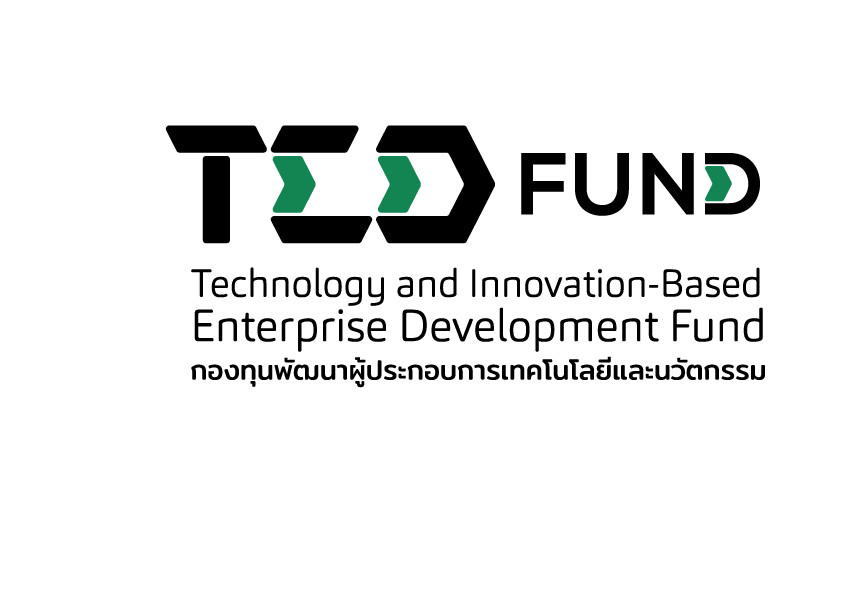 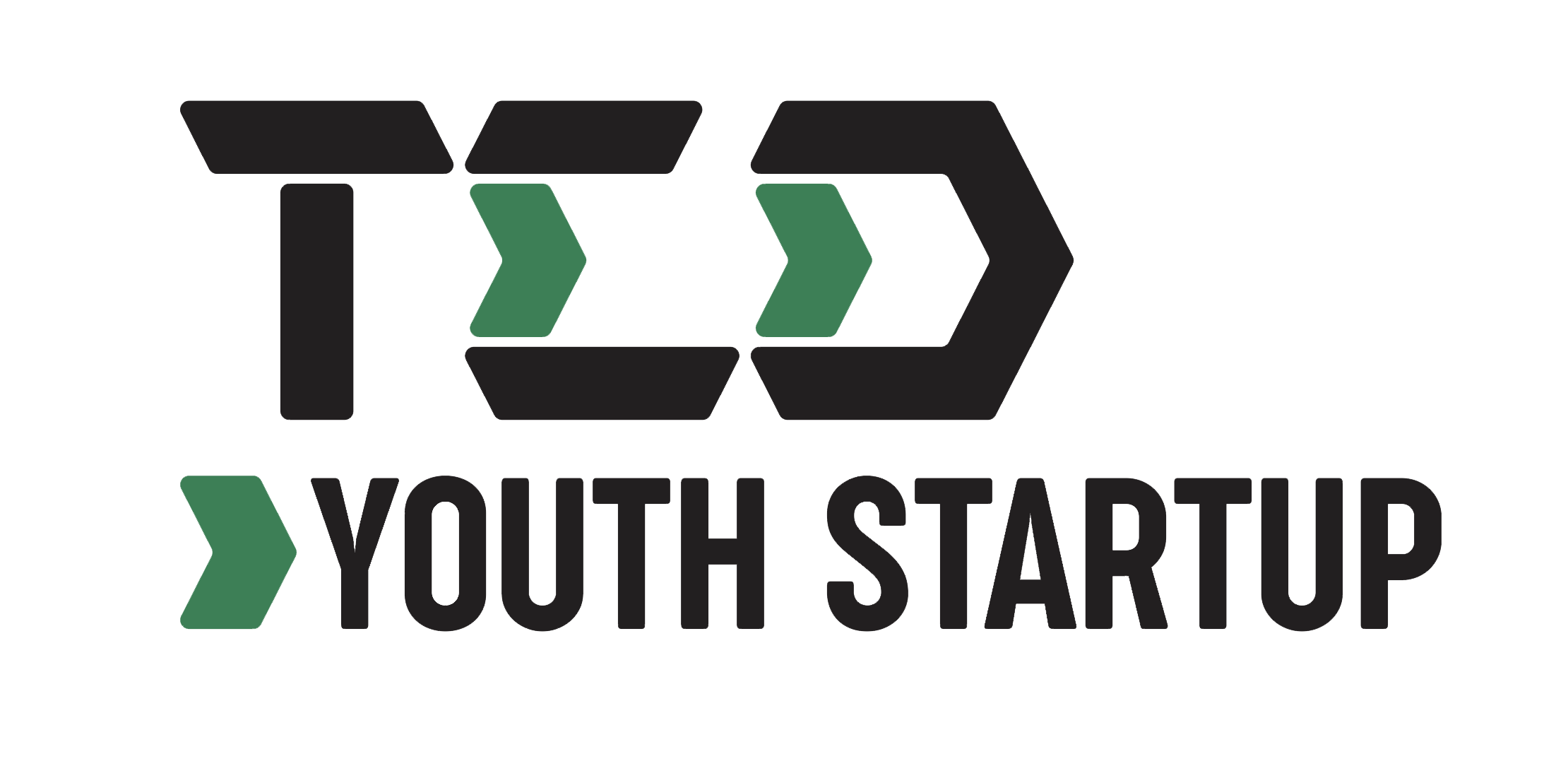 ใส่รูปภาพ ชื่อ ตำแหน่ง และหน้าที่ของสมาชิกทีมที่ดำเนินโครงการ และที่ปรึกษาโครงการ (ถ้ามี)
THANK YOU
Q&A
BACKUP SLIDES
Reference
แนบข้อมูลเพิ่มเติมเพื่อใช้ประกอบการอธิบายหรือชี้แจงต่อคณะกรรมการ